Zdravstvenoodgojni rad u bolnicama
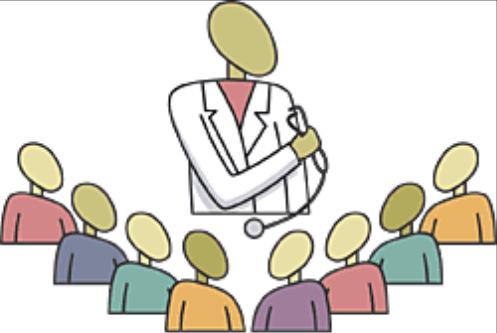 Sadržaj:
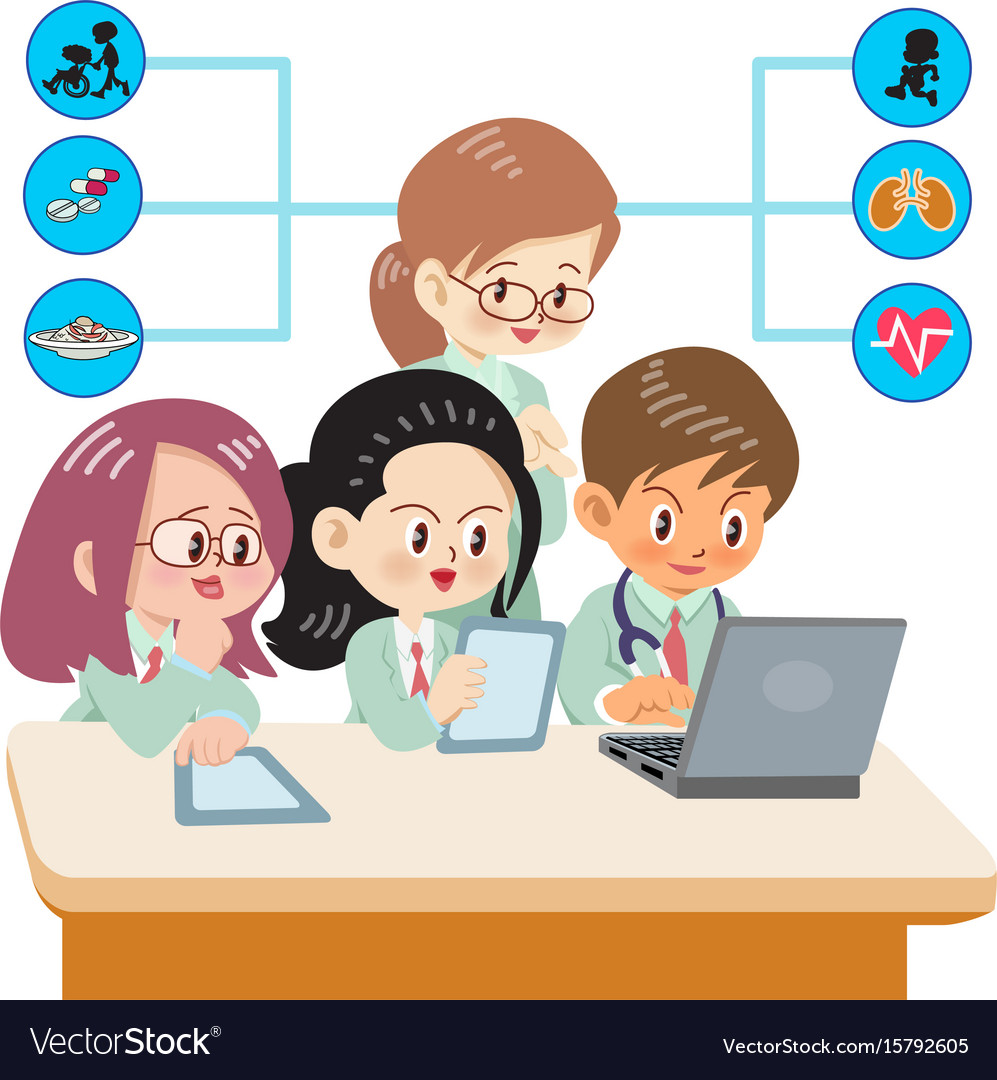 specifičnosti vezane za vrijeme poučavanja u bolnici
 značajne prepreke poučavanju u bolnici  
 utjecaj faktora okoline na poučavanje u bolnici
 važnost obitelji u poučavanju u bolnici
 individualni plan poučavanja
 poučavanje u grupama
Specifičnosti vezane za vrijeme poučavanja u bolnici
vrijeme boravka u bolnici je kratko, ne postoji vrijeme za raspravu, pitanja ili uvježbavanje nekih vještina

u kratkom se vremenskom roku želi postići što više edukacijskih ciljava →frustracija i nesuradnja bolesnika

 svesti poučavanje na najvažnije mjere samozbrinjavanja
 
zdravstveni djelatnici ulažu svu energiju na izravnu skrb za bolesnika te nedostaje snage za zahtjevan proces poučavanja
Značajna prepreka poučavanju u bolnici
strah
 bolest
 osjećaj bespomoćnosti, gubitka kontrole




- podrška 
- razumijevanje pacijentova psihičkog stanja
Utjecaj faktora okoline na poučavanje u bolnici
buka aparature
telefoni 
alarmna svjetla
zvukovi



omogućiti proces poučavanja u uvjetima
 mira i tišine
Važnost obitelji u poučavanju u bolnici
- uvijek uključiti obitelj

 - bolje će se usvojiti sadržaj

 - stvara se obveza svakom članu kako bi se stvarne promjene u ponašanju 
    dogodile
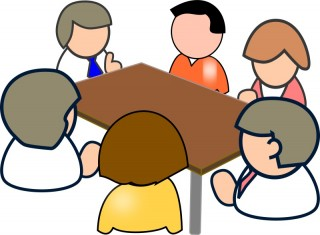 Individualni plan poučavanja
Pri planiranju poučavanja medicinska sestra/tehničar planira prema sljedećem:

 poučavanje se planira svakodnevno 
 u poučavanje se uključuje obitelj
 u poučavanje se uključuje dijetetičar
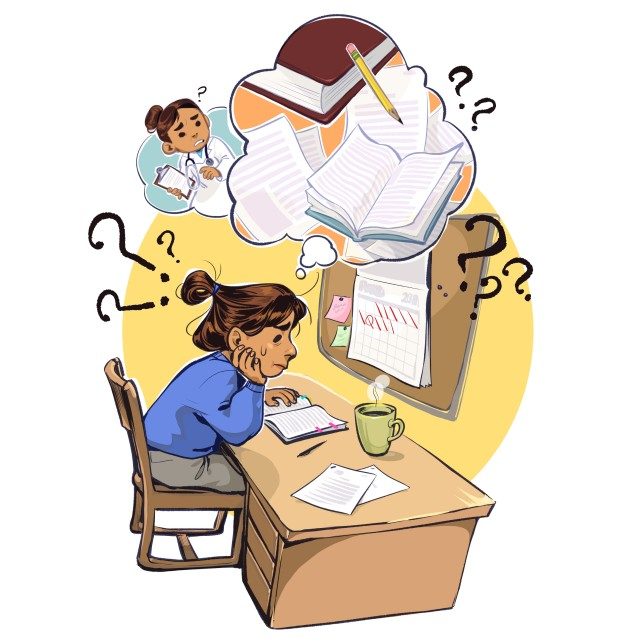 Individualni plan poučavanja
Pri planiranju poučavanja medicinska sestra/tehničar planira prema sljedećem:
poučavanjne o prehrani se planira kao učenje na primjeru
poučavanje o štetnosti pušenja planira se putem rasprave o potrebama srčanog mišića za kisikom
 omogućiti pacijentu dostupnost svim materijalima i informacijama
Individualni plan poučavanja
Pri planiranju poučavanja medicinska sestra/tehničar planira prema sljedećem:

zajedno s  bolesnikom i obitelji raspravljati o promjenama životnog stila
 poučavanju uključiti vrijeme posvećeno pacijentovim pitanjima i procjeni usvojenosti znanja i stajališta
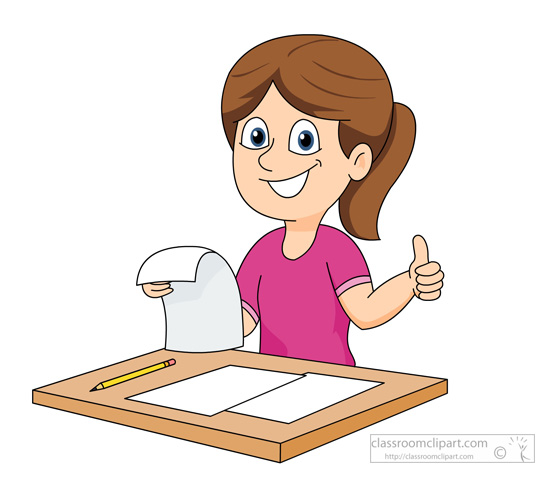 Poučavanje u grupama
-  ima sve prednosti rada u maloj grupi 
 - treba ga češće koristiti
-  može se pretvoriti u grupu potpore
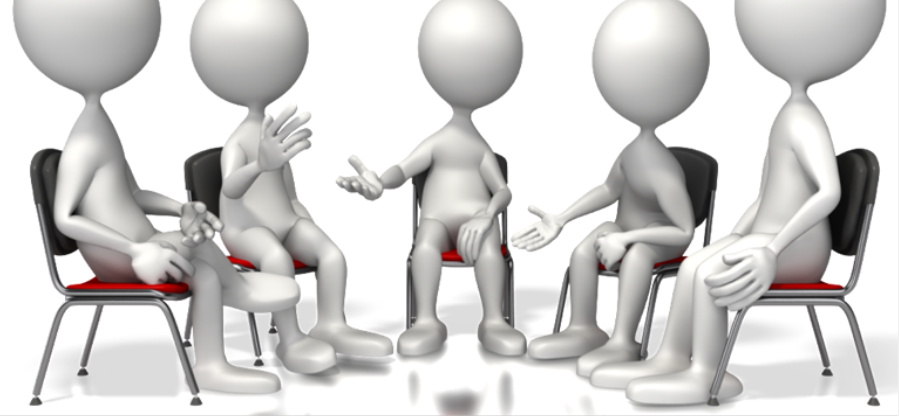 Poučavanje treba dokumetirati i evaluirati:
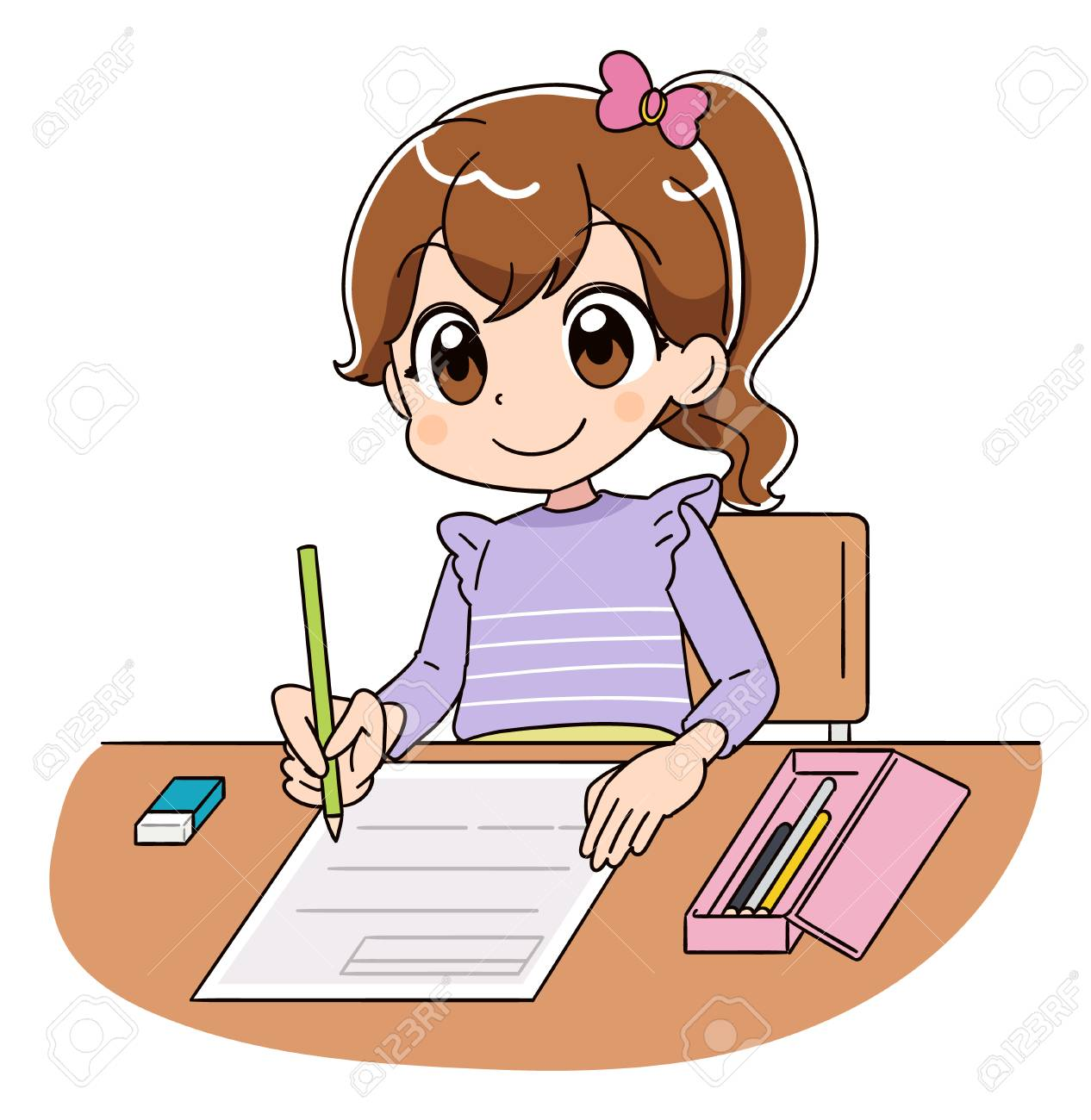 sudionici 
 sadržaji
 datum i vrijeme
 pacijentov status u trenutku poučavanja
 usvojenost sadržaja
 smjernice za dopunsko poučavanje
 nastavak učenja kod kuće
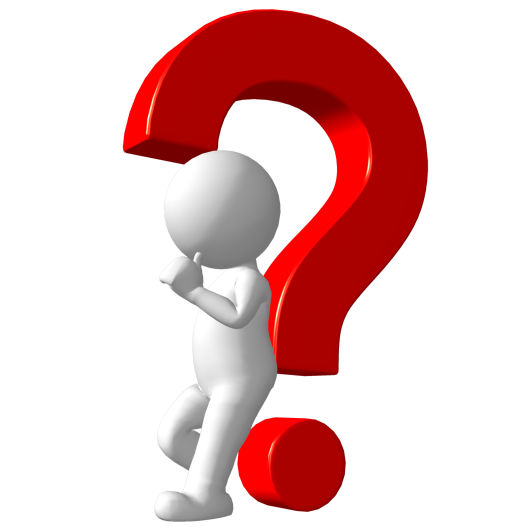 Ponovimo...
Nabroji specifičnosti vezane za vrijeme poučavanja u bolnici.
 Koje su značajne prepreke poučavanju u bolnici? 
 Opiši utjecaj faktora okoline na poučavanje u bolnici.
 Objasni važnost obitelji u poučavanju u bolnici.
 Što treba sadržavati  individualni plan poučavanja?
 Objasni poučavanje u grupama.